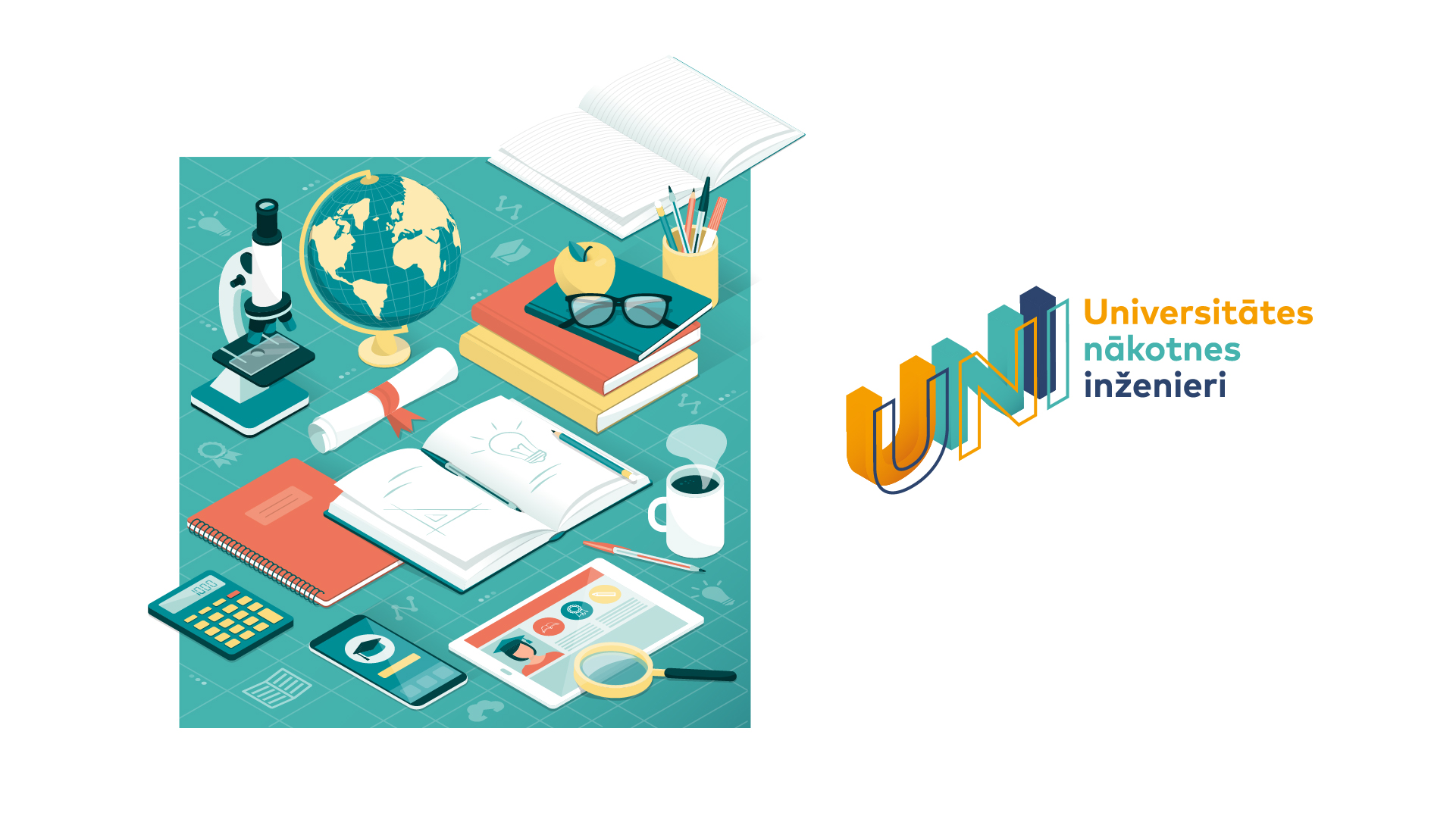 Radošums matemātikā
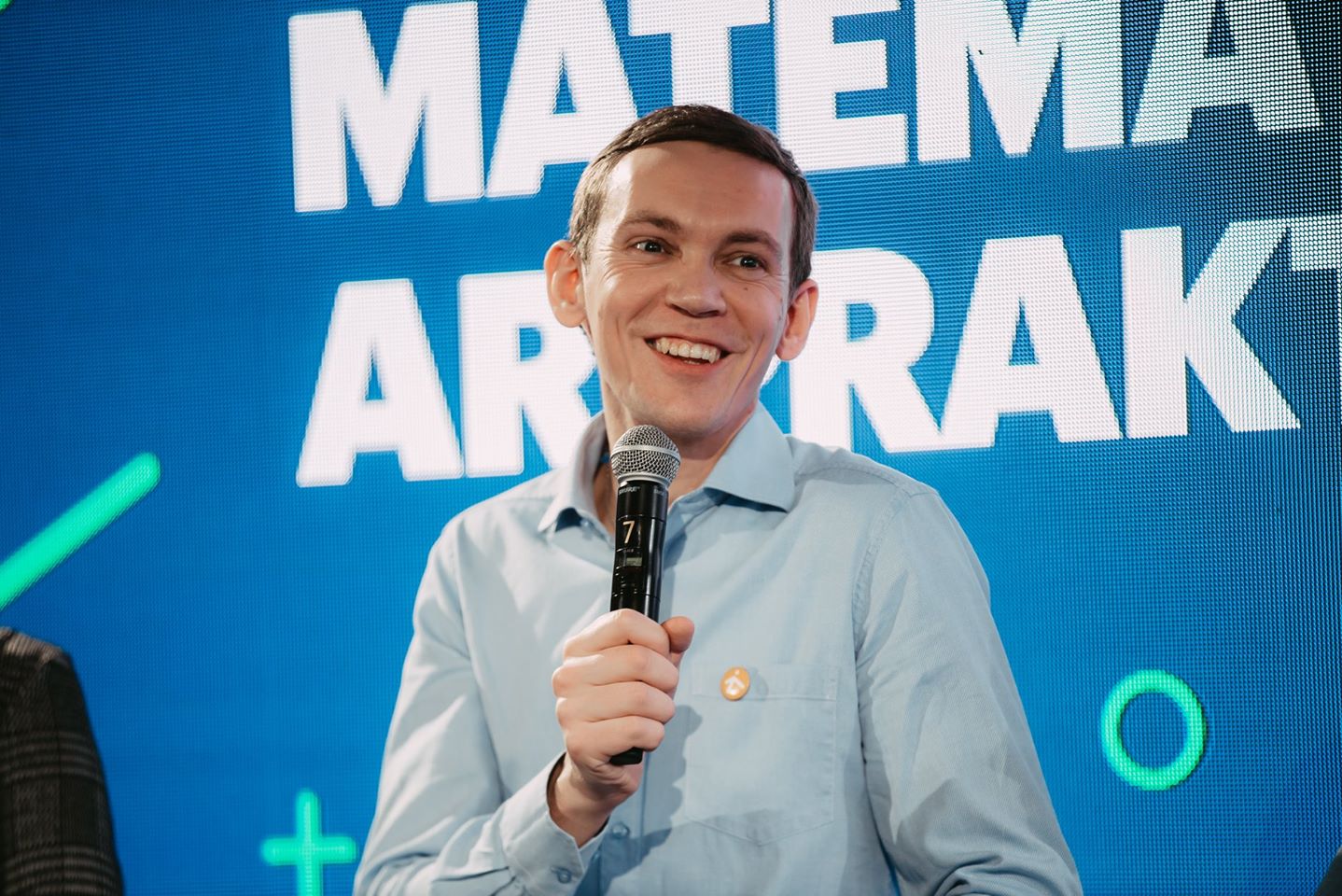 Par mani
Matemātikas fans.
Doktora grāds izglītības zinātnēs.
Matemātikas skolotājs privātā vidusskolā «Patnis»
Augstākās matemātikas pasniedzējs RTU DITF.
Radošums matemātikā
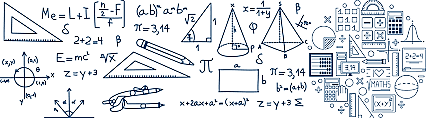 [Speaker Notes: Matemātikas problēmu risinājumi prasa attapību, netriviālu pieeju jeb vienā vārdā radošumu.]
Vērīgums
Analīze
Prognozēšana
Iekļaušana
Interpretācijas
Sadarbība
Informācijas meklēšana
Sintēze
Zinātkāre
Izvērtēšana
Argumentācija
Kļūdas
Radošums matemātikā
Reflektēšana
Pierādījumu apšaubīšana
Modeļu identificēšana
Vispārināšana (konceptualizācija)
Secinājumi
Uzmanība pret niansēm
Slinkums
Skaidrošana
18. novembra militārā parāde
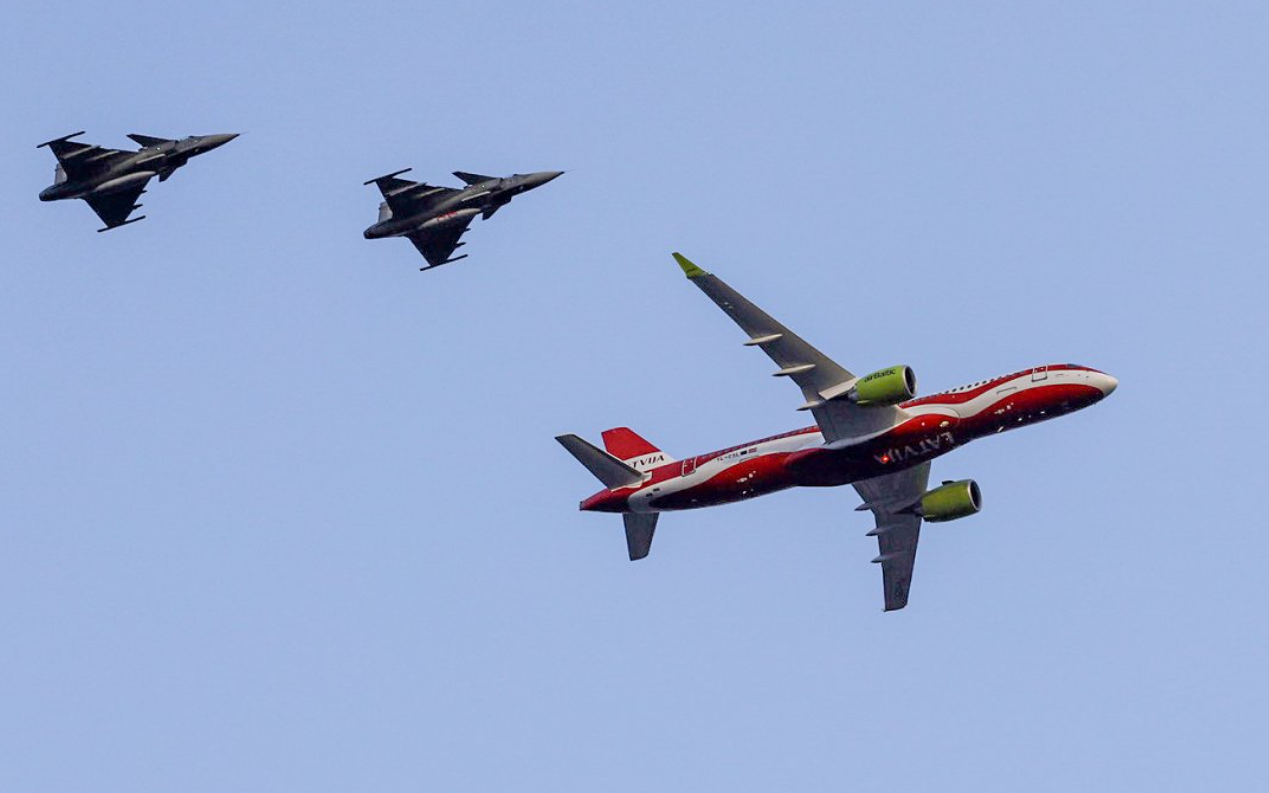 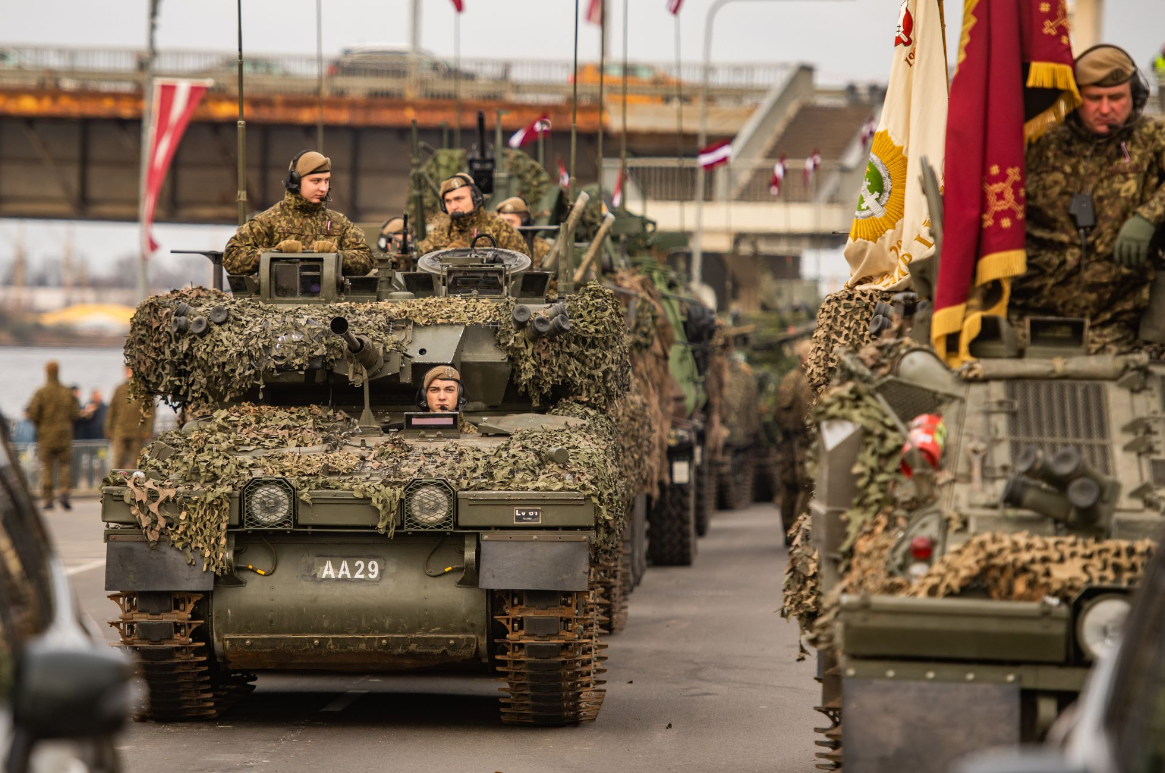 Kā šajā parādē izpaudās matemātikas pielietojums?
[Speaker Notes: Kā šajā parādē izpaudās matemātikas pielietojums?]
Vēl pēdējais militārais slaids
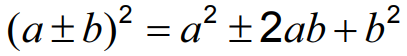 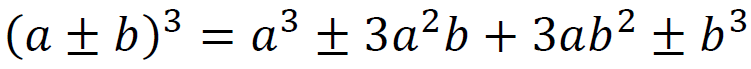 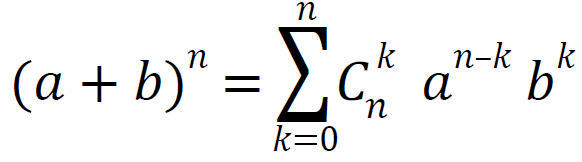 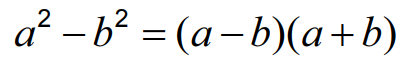 «Tas ir acīmredzami»
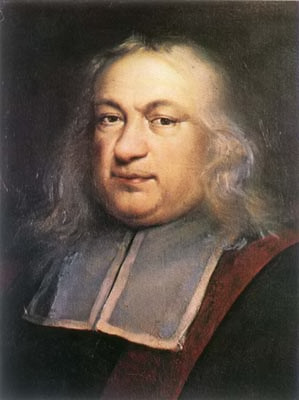 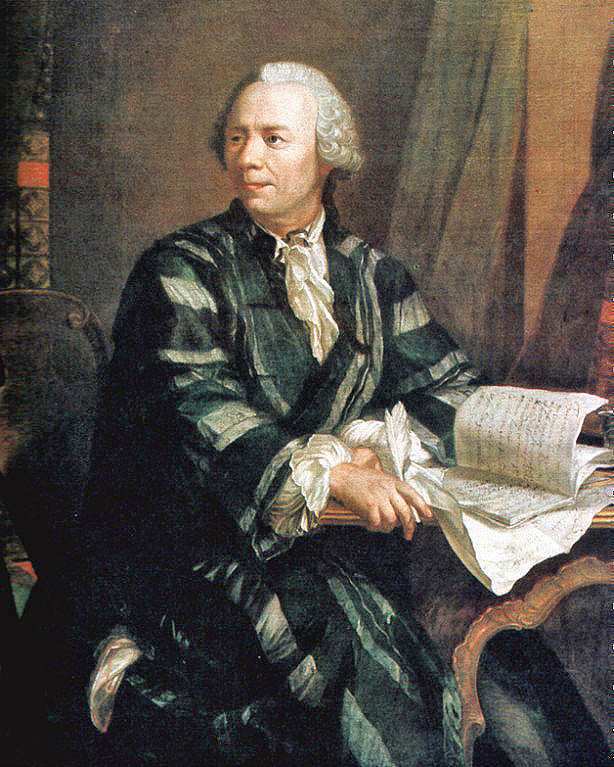 Pjērs Fermā
(1601 – 1665)
Leonards Eilers
(1707 – 1783)
[Speaker Notes: Vairākas Fermā izvirzītas hipotēzes skaitļu teorijā nav pierādītas jau teju 400 gadus.]
Izpētes uzdevums III
[Speaker Notes: Vēl citi piemēri: https://math.stackexchange.com/questions/111440/examples-of-patterns-that-eventually-fail]
Izpētes uzdevums III
Ja šo tabulu paturpinātu ar vēl 1051 rindām, LKD nemainīgi būtu 1. Varētu rasties iespaids, ka LKD vienmēr ir 1.
Tas tā ir tādēļ, ka pirmais pretpiemērs irn = 8936582237915716659950962253358945635793453256935559.
Secinājums: ja izteikums ir patiess noteiktam (pat ļoti lielam) skaitam gadījumu, tas negarantē, ka tas ir patiess visām naturālām n vērtībām.
Avots: Richard K. Guy, «Strong Law of Small Numbers»
[Speaker Notes: Vēl citi piemēri: https://math.stackexchange.com/questions/111440/examples-of-patterns-that-eventually-fail]
Kas izdomāja izmēru Tavai burtnīcai?
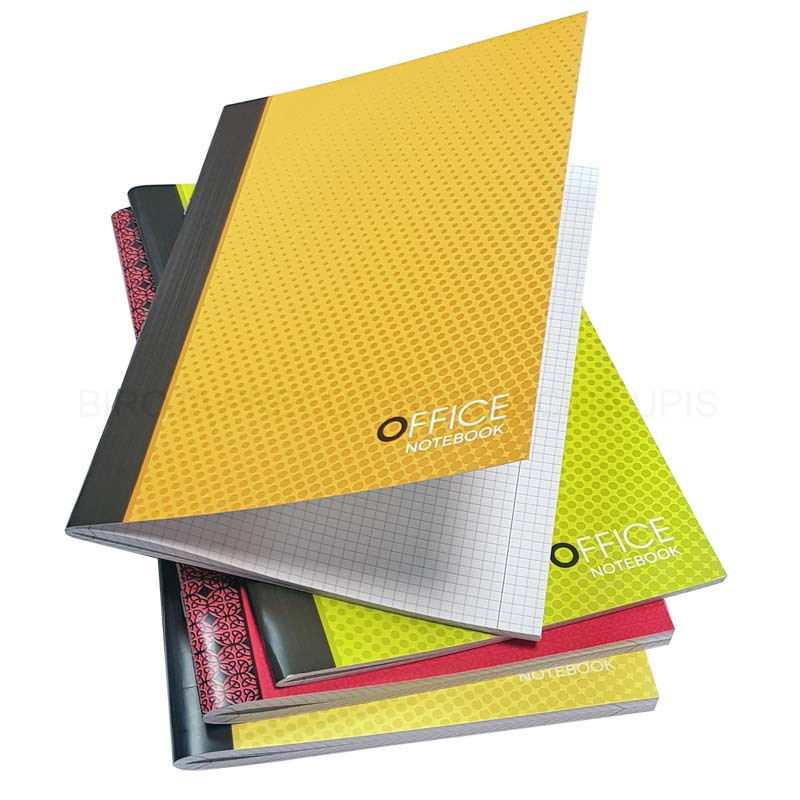 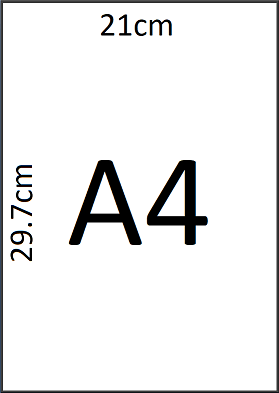 No A4 lapas stūriem nogriezti vienādi kvadrāti. Tad no atlikušās daļas izgatavo kastīti (bez vāka). Kādam jābūt kvadrātu malas garumam, lai šīs kastītes tilpums būtu vislielākais?
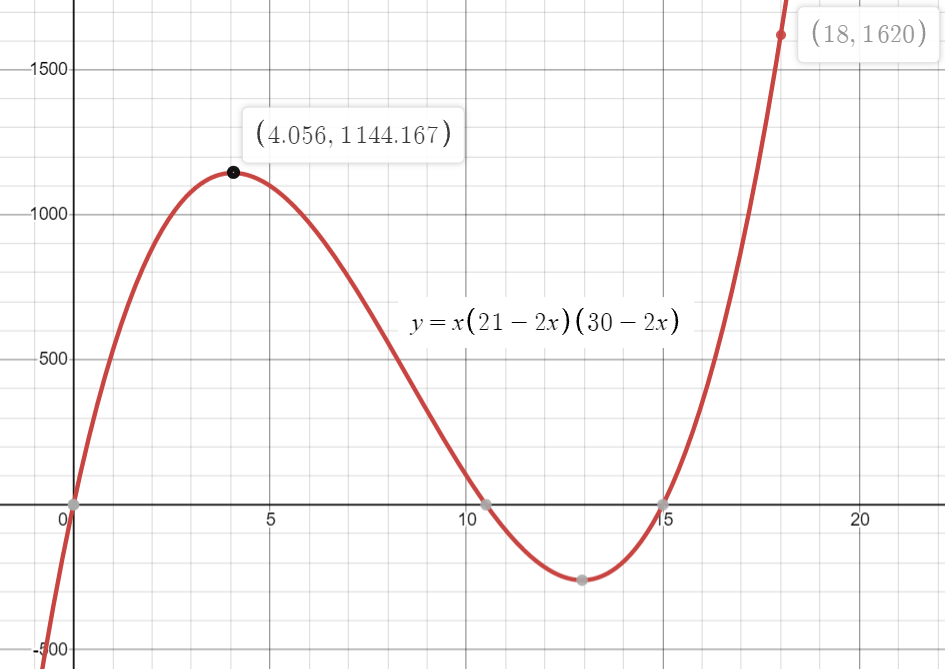 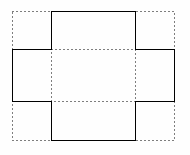 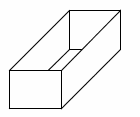 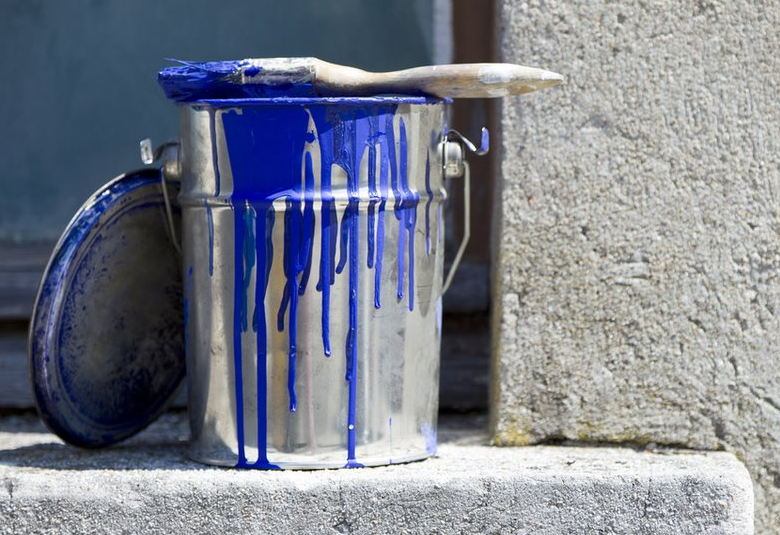 Mazliet par slinkumu
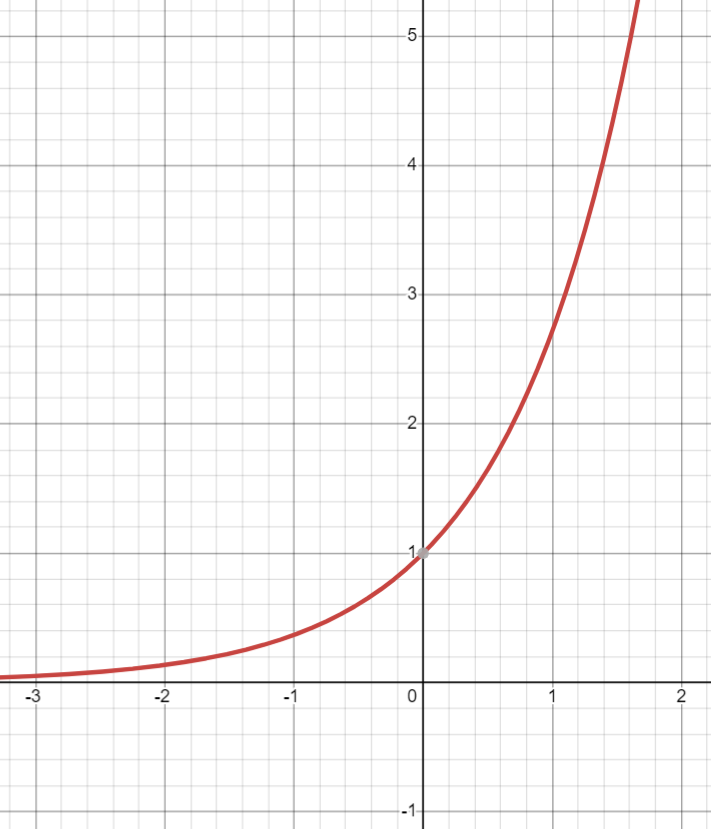 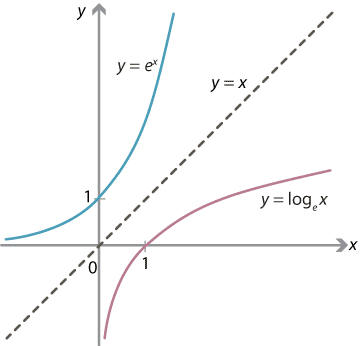 Aizmiršanas līkne
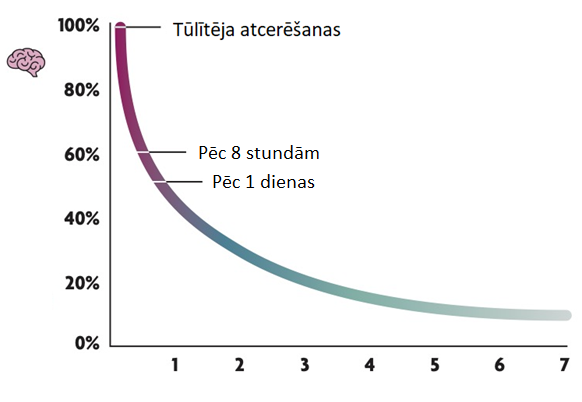 Grafikā ir parādīts, cik % no apgūtās informācijas paliek cilvēka atmiņā atkarībā no dienu skaita, ja šo informāciju neatkārto.
Uzraksti šai līknei atbilstošu logaritmisko funkciju y(x), kur x ir dienu skaits kopš informācijas apguves un y ir atmiņā saglabājušās informācijas apjoms procentos.
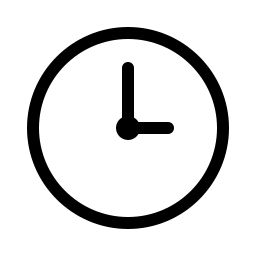 QuickMath
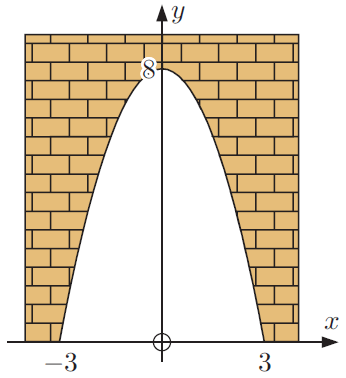 Kravas auto vēlas izbraukt cauri paraboliskas formas tunelim. Zīmējumā izmēri doti metros. Kravas auto ir 5 m augsts un 4 m plats.Vai tas var izbraukt cauri tunelim? Atbildi pamato ar aprēķiniem!
[Speaker Notes: Viens no maniem mīļākajiem radošajiem uzdevumiem matemātikā.]
Jautājumi, komentāri?